Future Case Management
Technical Approaches for Integrating with the CMS system
23rd May 2023
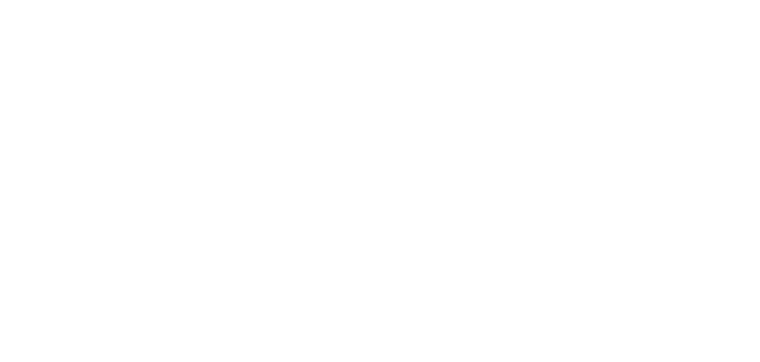 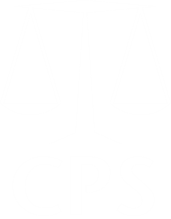 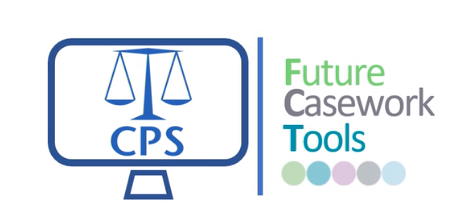 Contents
This pack includes:
The latest depiction of the technical approaches available for delivering benefit (once the need is understood through e.g. Discovery )
A description of when we would look to use those technical approaches
A start on describing how much we need to build, which ultimately depends on the Discoveries into business problems in scope for FCT
Fast, User-friendly Tools for a Universal, Reliable Experience
Technical Approaches
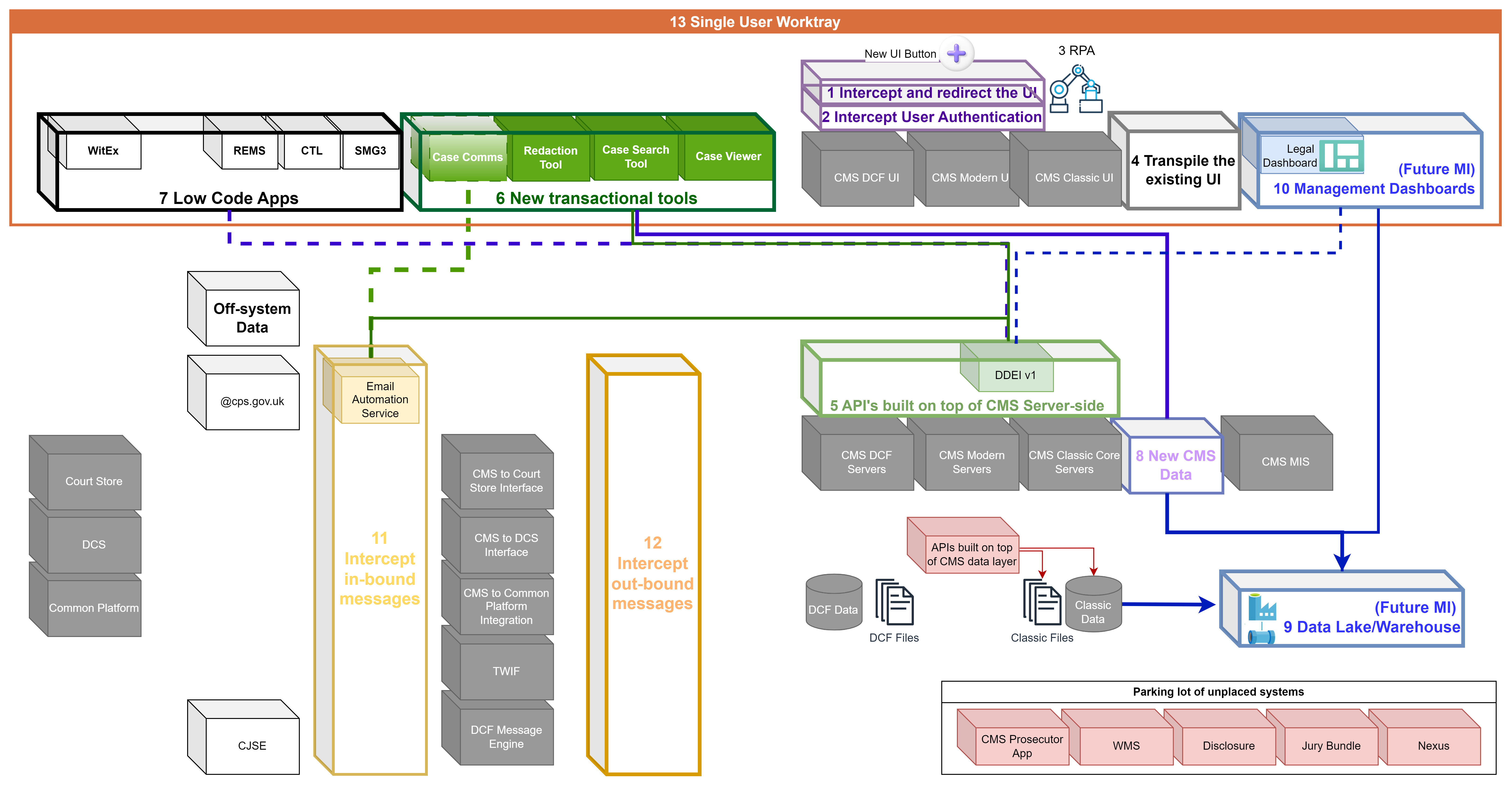 Fast, User-friendly Tools for a Universal, Reliable Experience
What techniques can we use to tackle problems without changing CMS?
Technical Approaches
Fast, User-friendly Tools for a Universal, Reliable Experience
What techniques can we use to tackle problems without changing CMS?
Technical Approaches
Fast, User-friendly Tools for a Universal, Reliable Experience